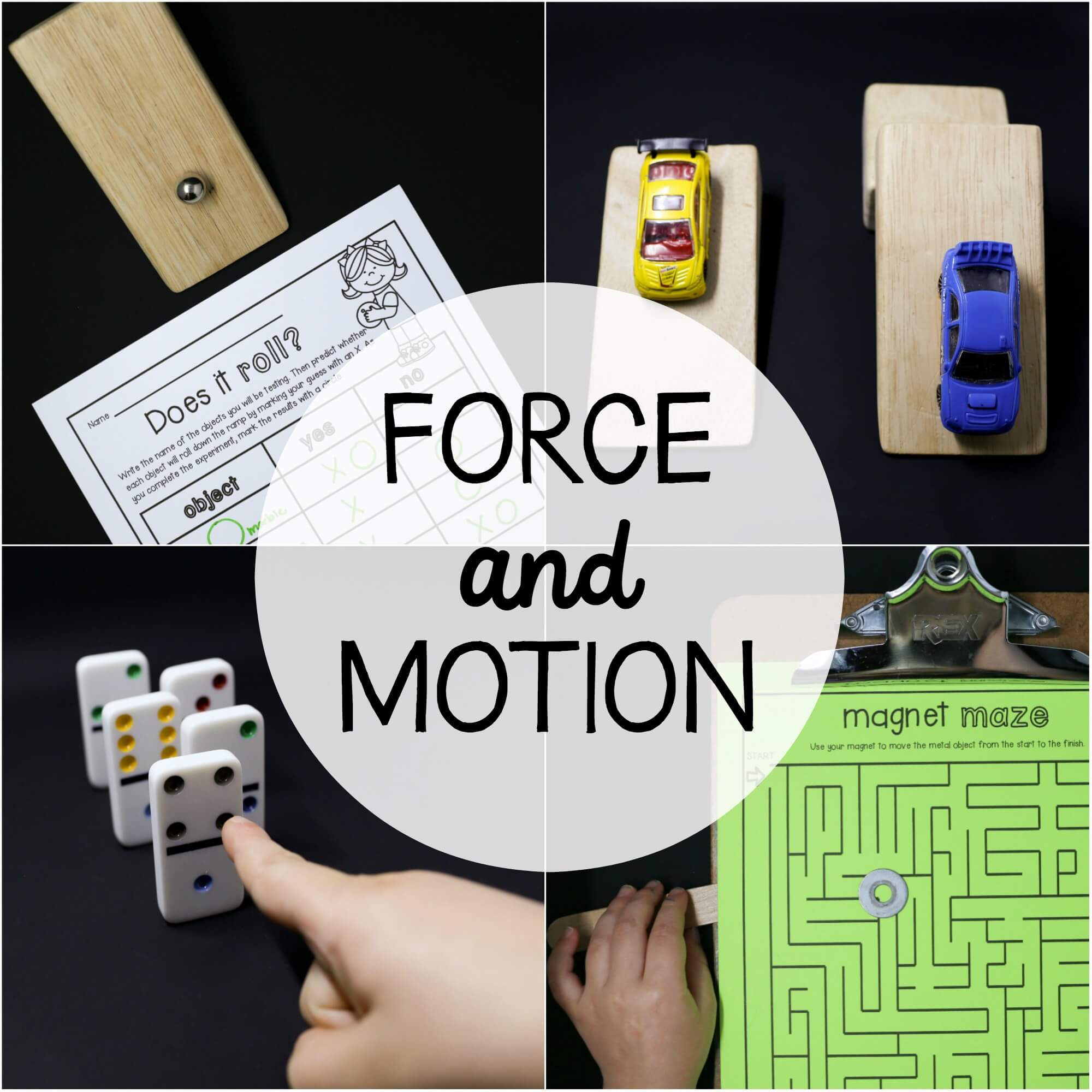 Force changes speed
Year 2 T1 W10 L2
Lesson Objectives
Video
Video
Vocabulary
Different Surfaces
Cyclists sometimes travel over different surfaces.
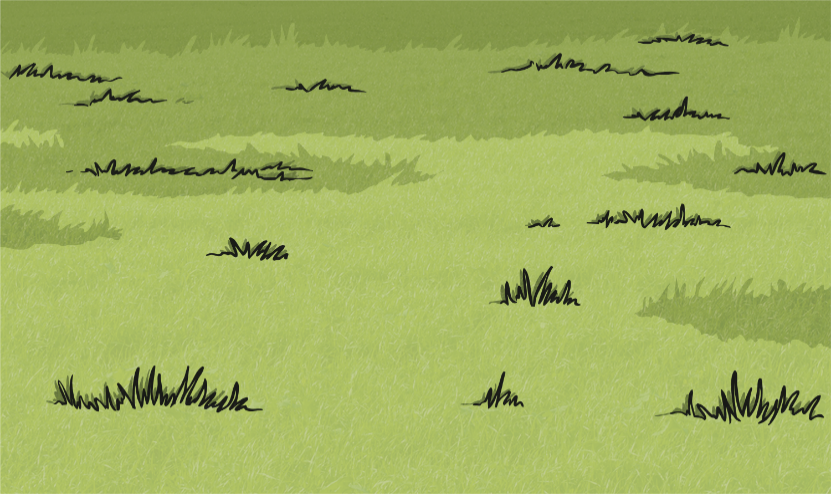 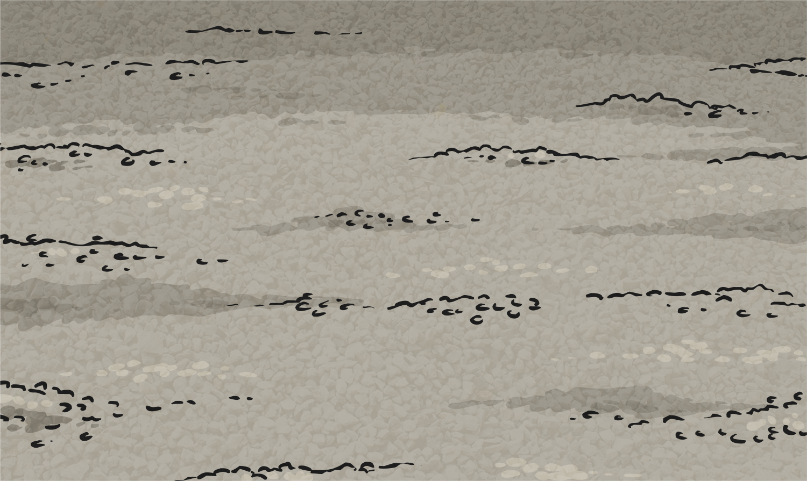 Grass
Gravel
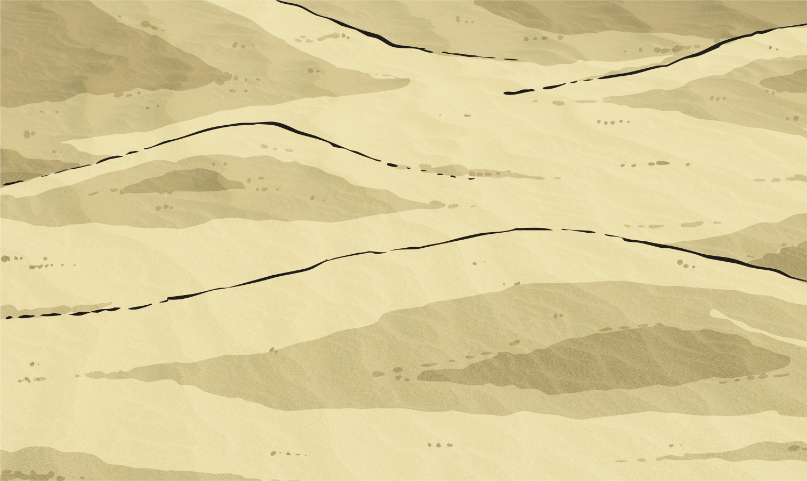 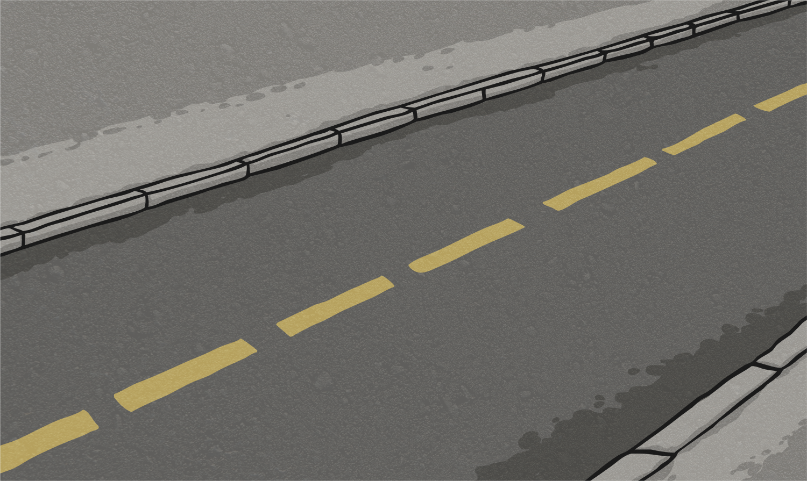 Sand
Road
Different Surfaces
These surfaces all exert a force on the bicycle. This force is called friction.
Friction is a force that holds back the movement of an object. Friction acts in the opposite direction to the movement of the object.
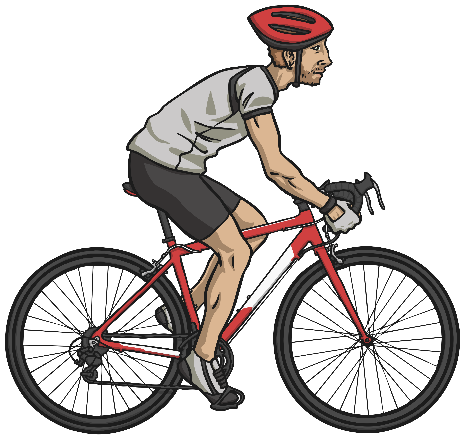 The driving force pushes the bicycle, making it move.
Friction pushes on the bicycle, slowing it down.
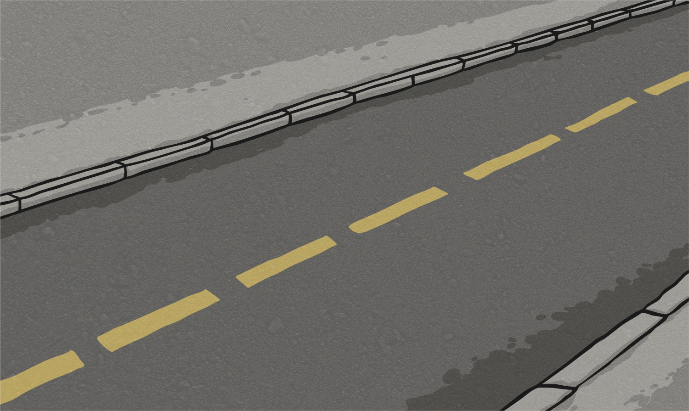 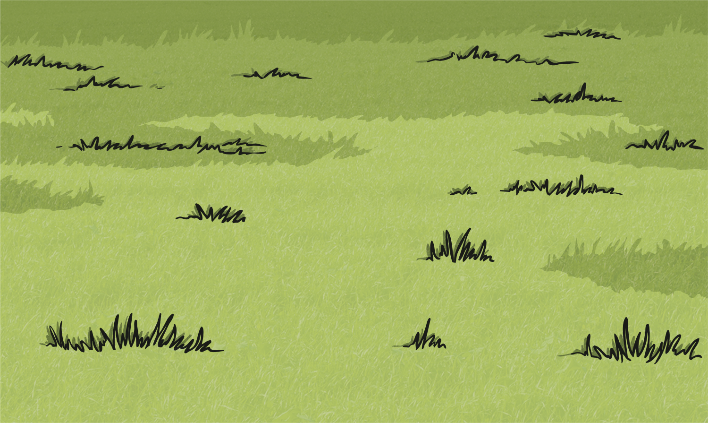 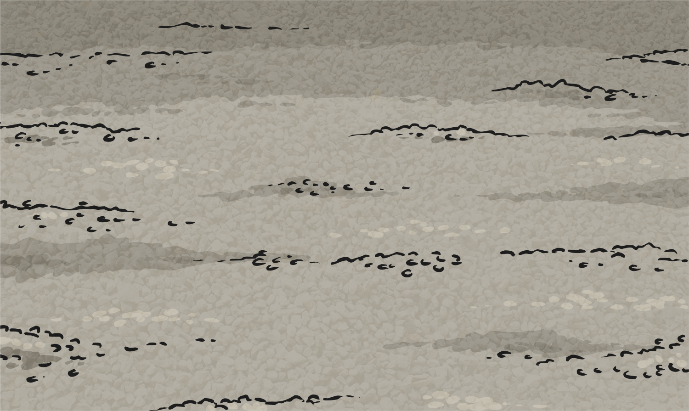 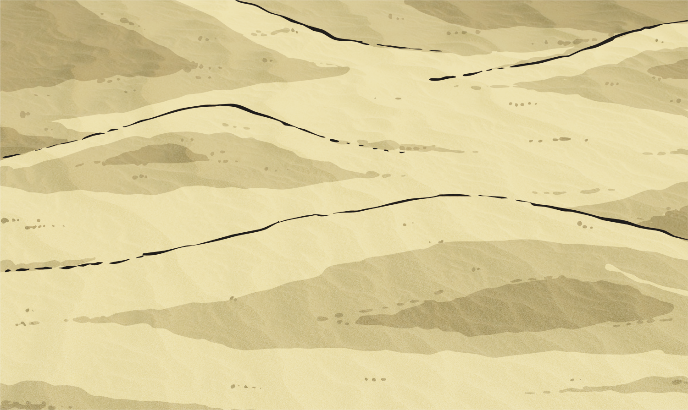 Grass
Gravel
Road
Sand
Different Surfaces
Different surfaces create different amounts of friction.
The amount of friction created by an object moving over a surface depends on the roughness of the surface and the object, and the force between them.
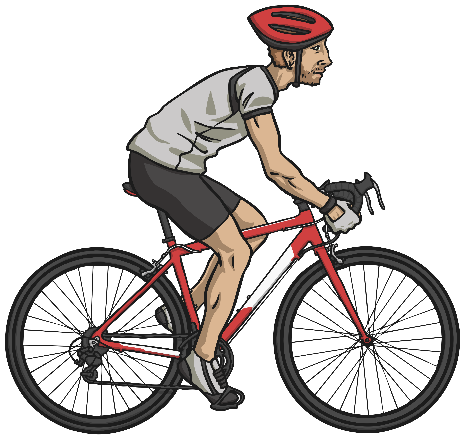 The driving force pushes the bicycle, making it move.
Friction pushes on the bicycle, slowing it down.
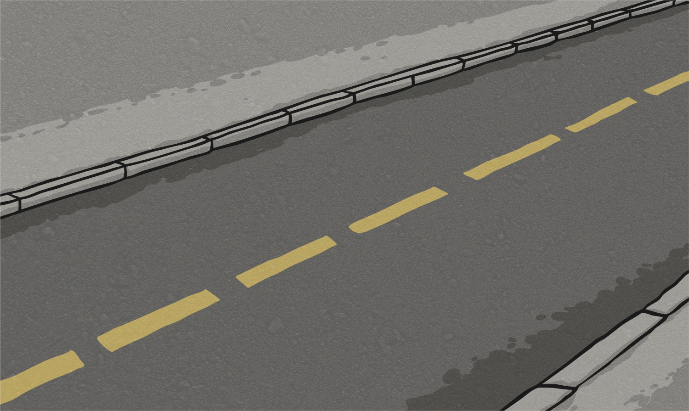 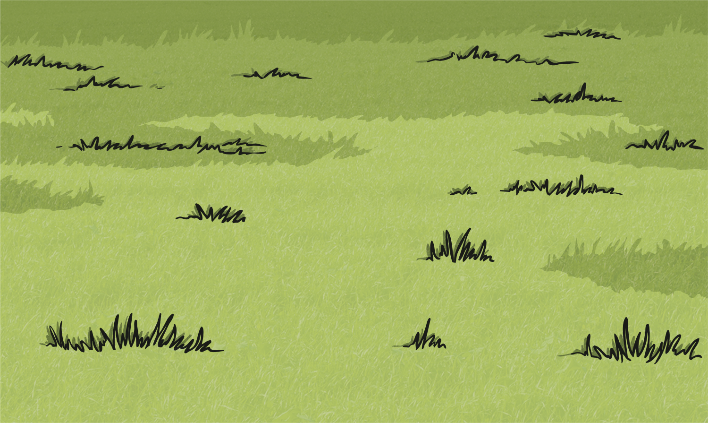 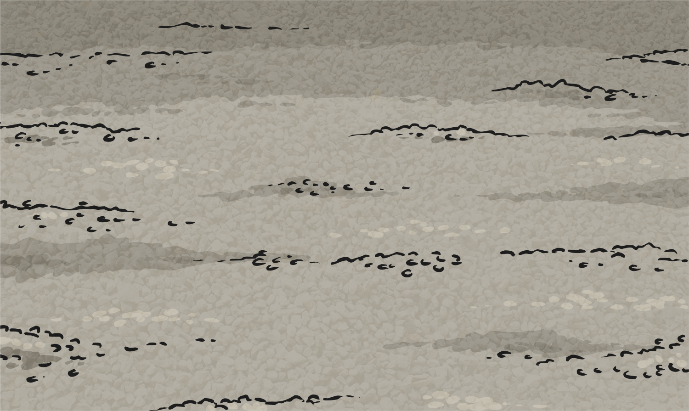 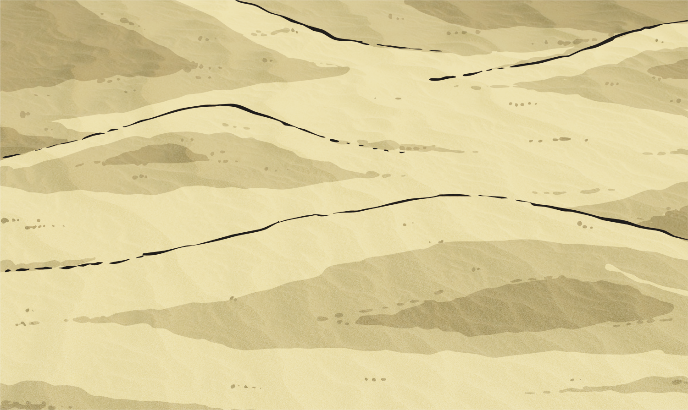 Grass
Gravel
Road
Sand
C.W
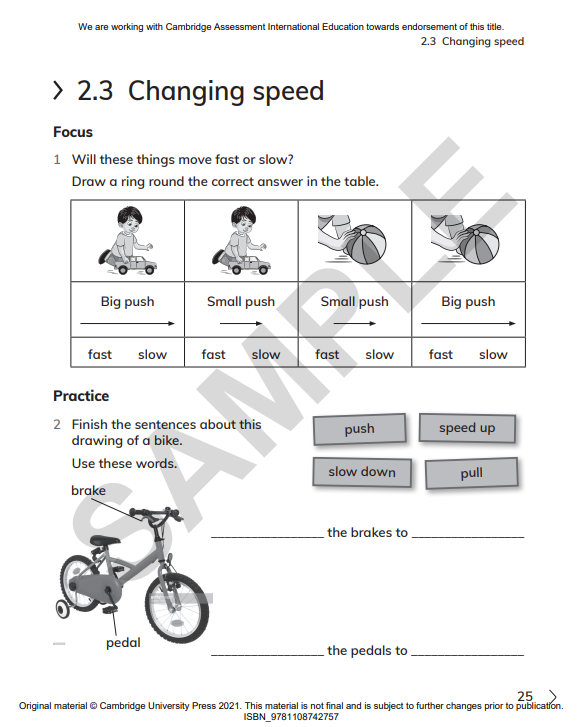 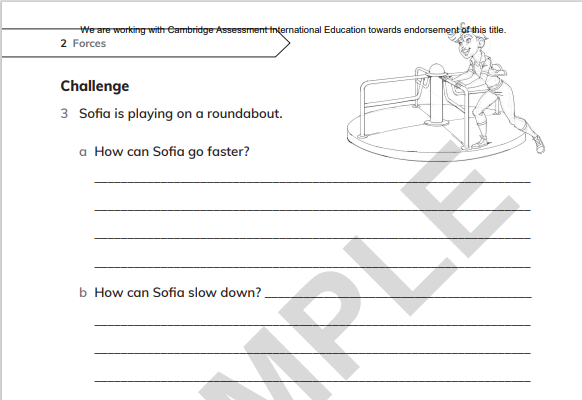